114學年度名東區免試入學第二次說明會
完全免試入學 重要時程
報告人：溫中承
114年4月14日星期一
入學工作時程
時程
時程
與免試入學積分送件及審查合併辦理
[Speaker Notes: 屏東高工協助]
時程
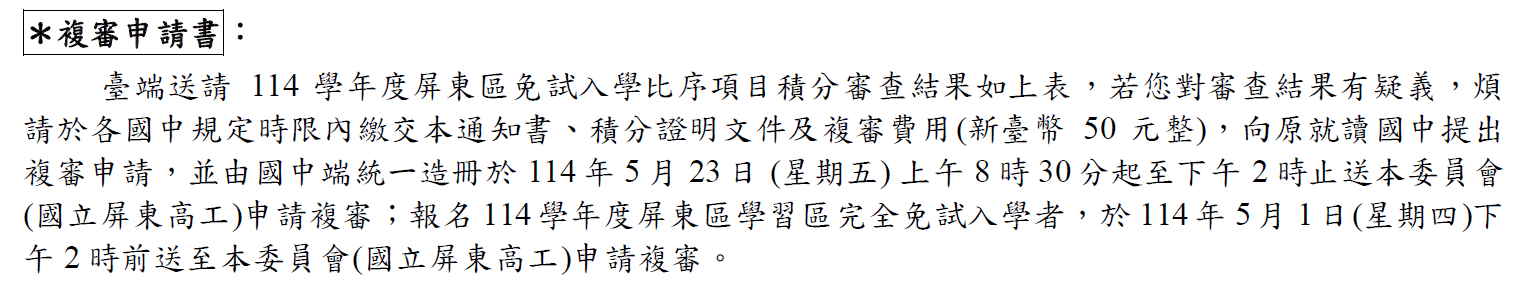 [Speaker Notes: 屏東高工協助]
時程
國中協助將有意報名完免的學生匯入資料後，學生方可選填志願
一位學生選擇一校一科，一個志願
時程
請參閱以下投影片說明
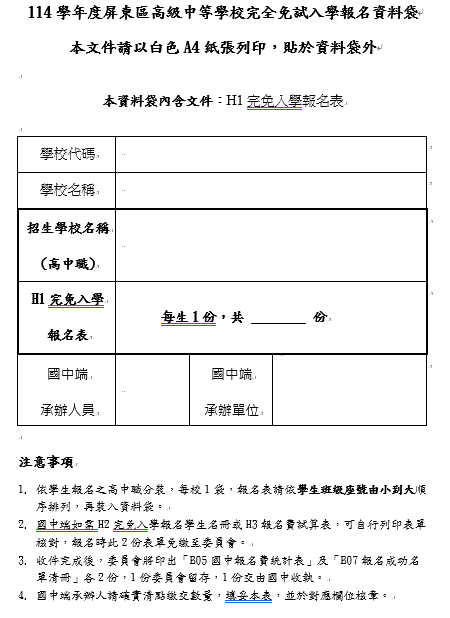 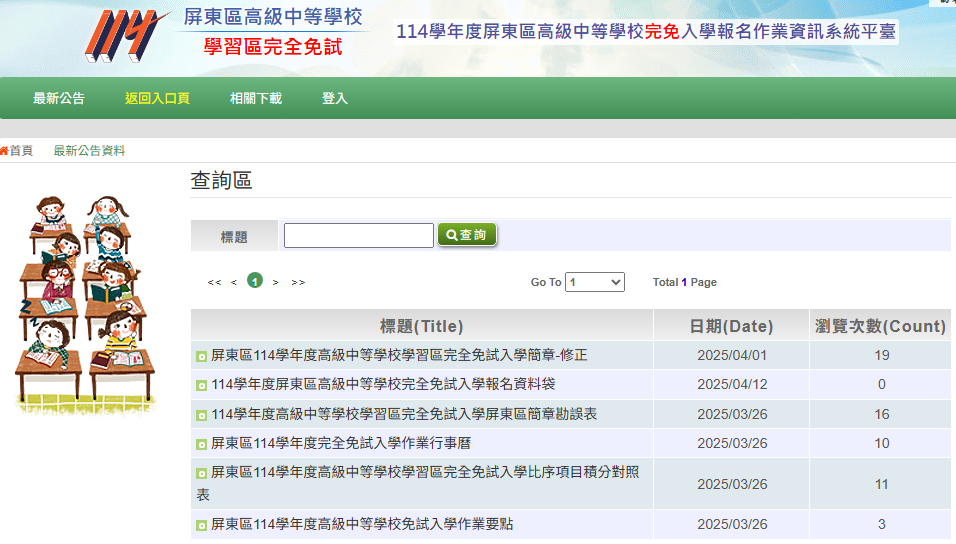 請至完免系統平台下載
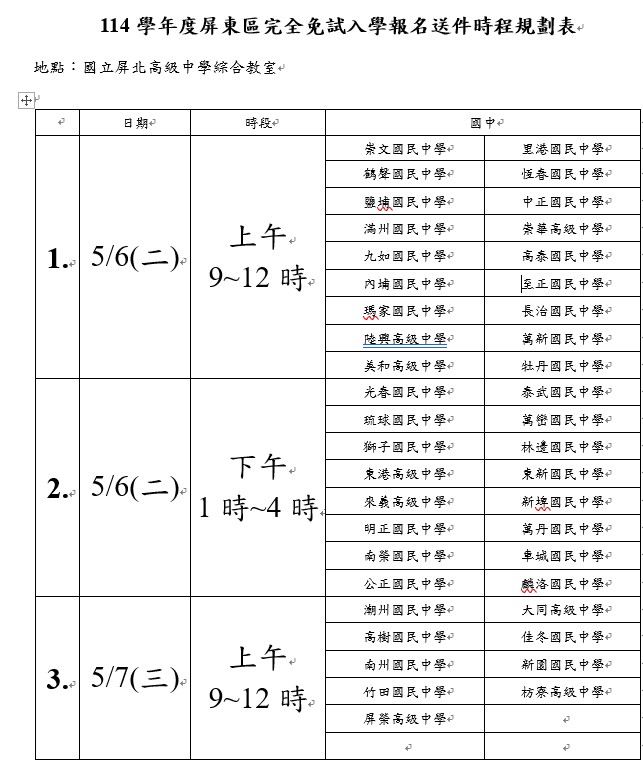 現場報名時間
分批時段報名
因今年完免分發及錄取時程較往年提前，請國中配合在5/7上午前完成報名繳件
報名地點：本校綜合教室
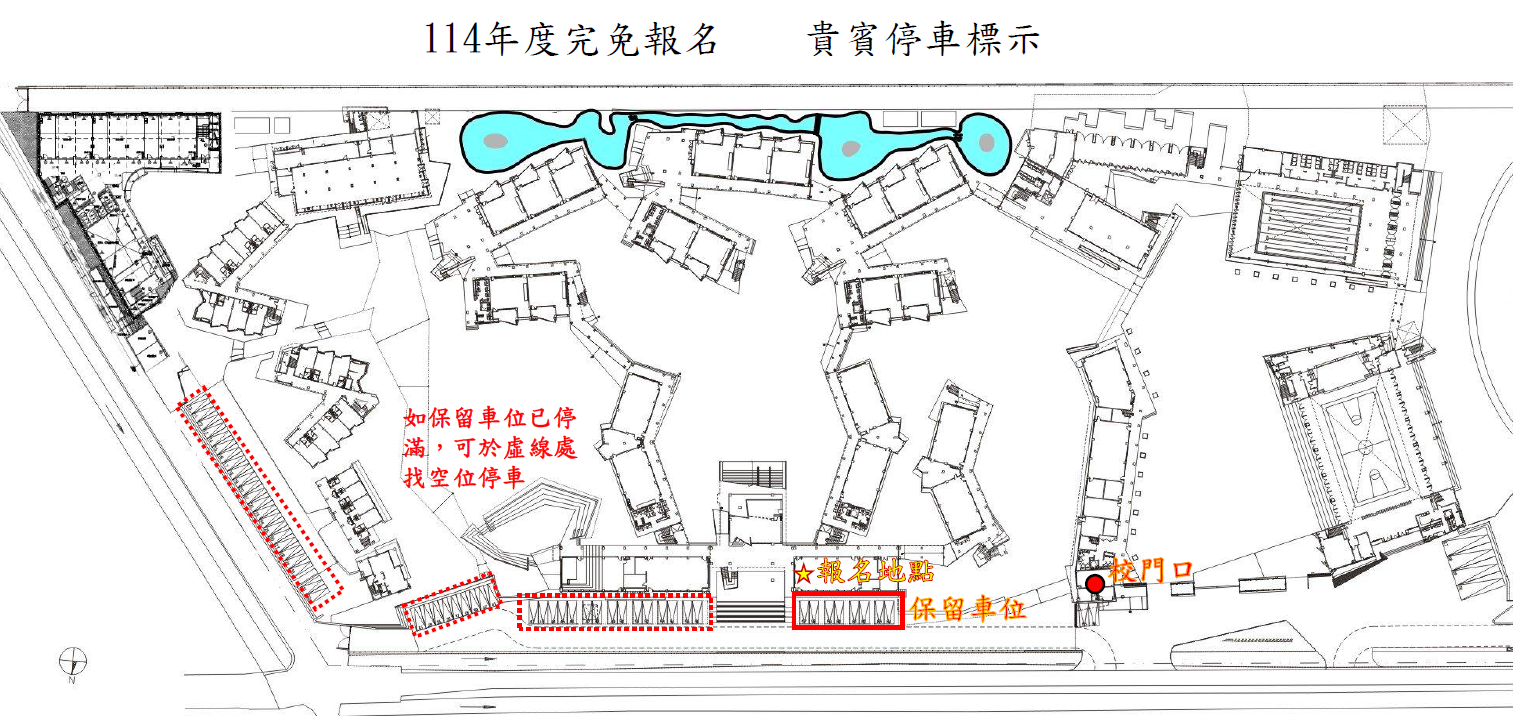 114學年度完免報名場地布置平面圖
─屏北高中綜合教室
簽到桌
繳件處
繳件處
繳件處
前門
後門
影印機
座椅
休息及等候區
長桌
整理資料用
號碼牌
繳費處
[Speaker Notes: 檢視報名表：
確認報名表均有填寫及核章
掃碼
清點份數：核對報名件數與B05報名費統計表及B07報名成功清冊數量相同
印出B05及B07各2張，B07兩份核章，收取B07一張
資料袋核章
詢問國中是要現場繳費還是已經匯款。指引國中前往指定位置領取號碼牌，等候繳費或繳交匯款憑證。
收費：
叫號收費(或收匯款憑證，如國中忘記列印匯款收據，可使用現場備用列印機列印)
B05兩份核章，收B05一張
提示國中後續會將收據寄到學校]
繳費方式
現場繳費

匯款繳費收據需複印一份並註明與正本相符，於報名時繳交
匯款帳號：        金融機構名稱：台灣銀行屏東農科園區分行          帳號：176036330031        戶名：中等學校基金-屏北高中401專戶
時程
時程
由各招生學校負責辦理
時程
由主辦學校(國立屏北高中)負責辦理
報告完畢  敬請指導